Ebola: patient care in UZ Leuven: experience, issues and questions
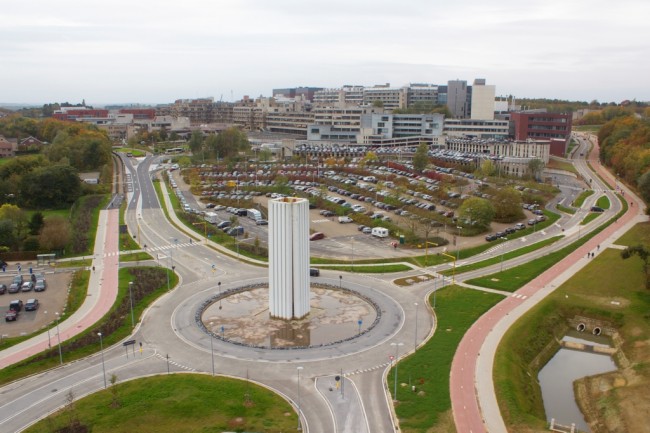 Dr. Paul De Munter
Algemene inwendige ziekten/infectieziekten
Contents
Balance transmission risk <-> care/cure
Restrictions to care
Use of diagnostic and supportive equipment
Use of experimental treatments
Questions for the discussion
Introduction
N=0
Experience is a big word…:
Balance transmission risk <-> care/cure
To prevent further infections
To prevent panic
To relieve symptoms
To increase survival
1
3
Intensive care: ventilation, dialysis
Advanced care: surgery, ECMO
Isolation in HIDU
Intensive care: monitoring, lab tests, deep venous catheters
Case undiagnosed in society
Supportive care: liquids, oral medication
Simple isolation measures
To prevent disruption of hospital services
To prevent hospital staff infections
2
Restrictions to care in UZ Leuven
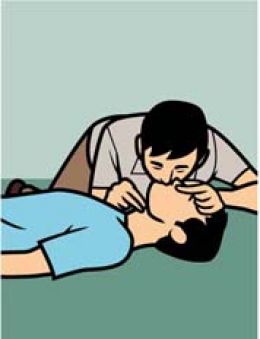 No reanimation if no staff in PPE (no a priori DNR-code)
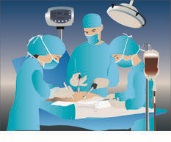 No surgery in operating theatre
(Small surgery in unit to be considered)
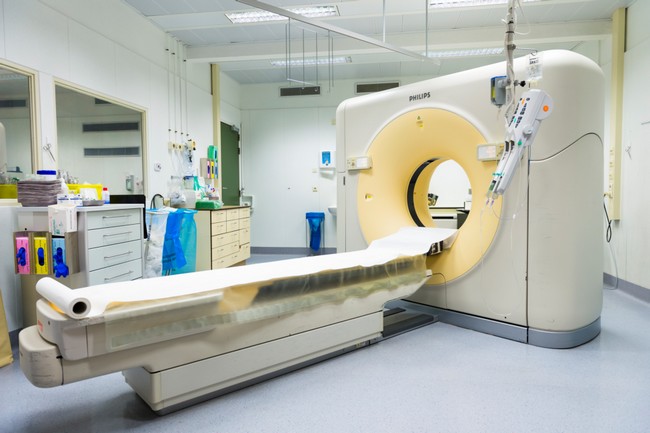 No XR in radiology dpt/No CT/No MRI
(bedside XR and US possible)
Organisation of care in UZ Leuven
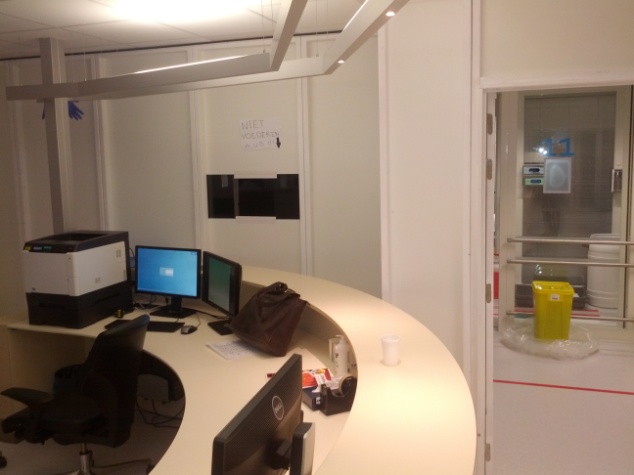 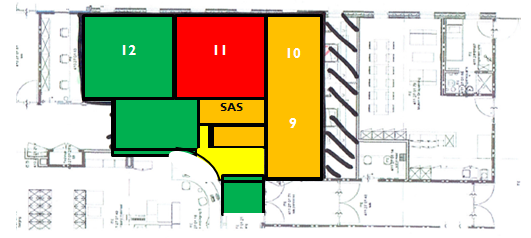 Immediate hospitalisation of all suspected and confirmed cases (wet and dry) in a special unit in the medical intensive care
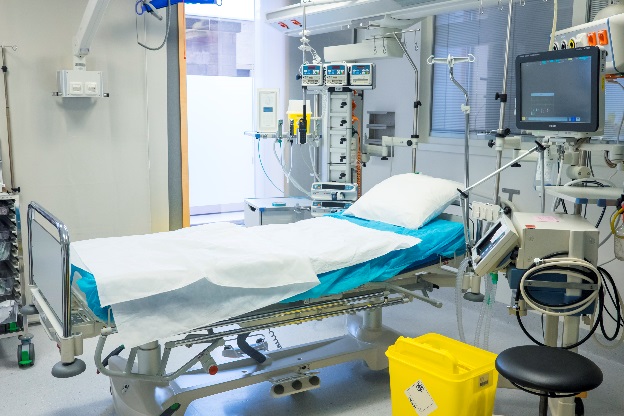 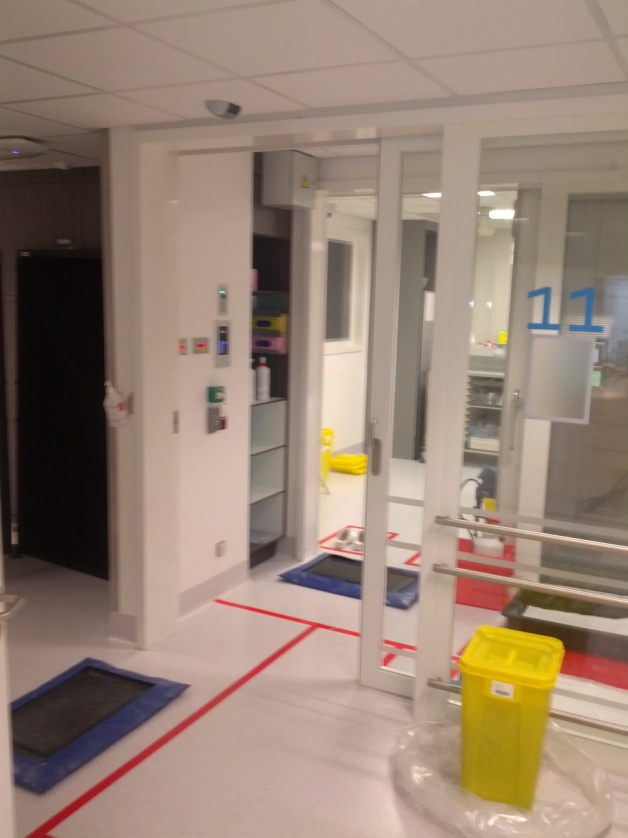 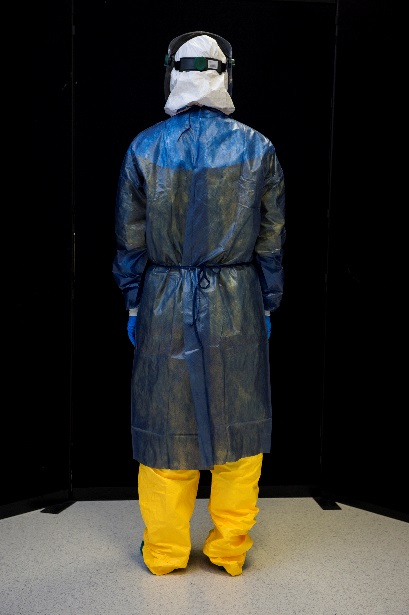 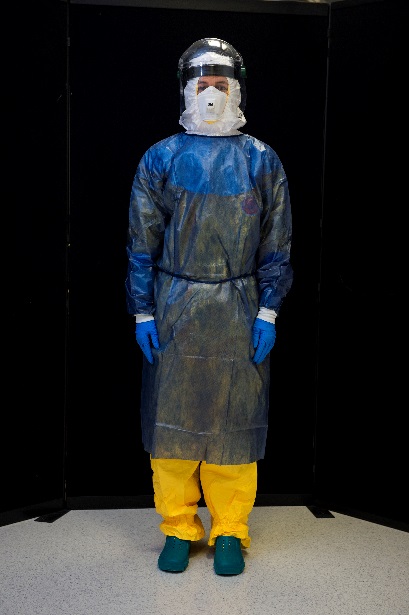 Care by (PPE) trained staff only: MICU (and some PICU) nurses, all senior medical intensivists (4) and pediatric intensivists and all infectiologists (4)
Organisation of care in UZ Leuven
Once in unit, one venipuncture procedure for blood drawing, leaving a heparin lock for further blood samples/IV treatment
No DVC (dialysis catheter) until clinical indication
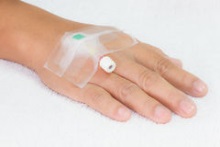 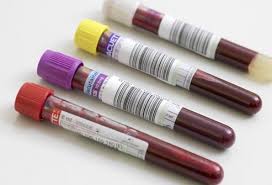 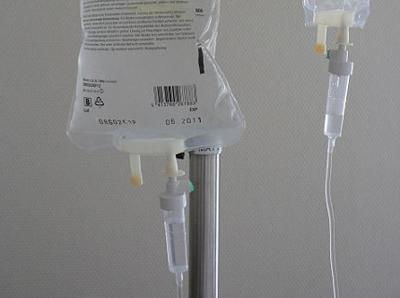 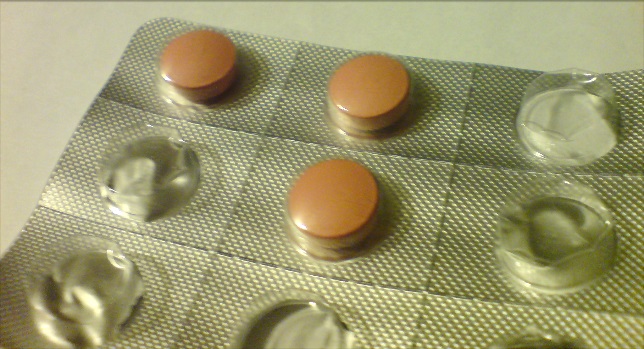 Antimalarials and broad-spectrum antibiotics started immediately, if clinical indication
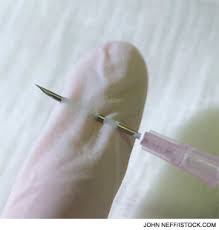 All invasive procedures: evaluate risk vs expected benefit/prognosis
Organisation of care in UZ Leuven
Diagnostic and supportive equipment:
Equipment in isolation unit as soon as needed, then ‘never’ out
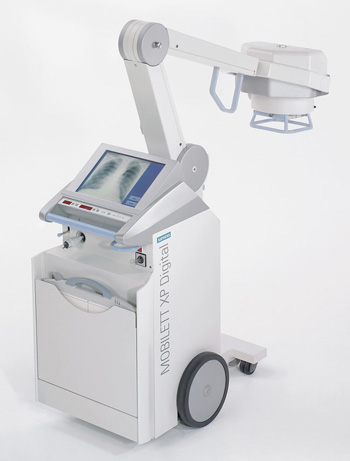 Monitoring equipment (vitals)
Arterial blood gas analyser
Ventilator
Continuous veno-venous hemofiltration
Mobile XR
Ultrasound
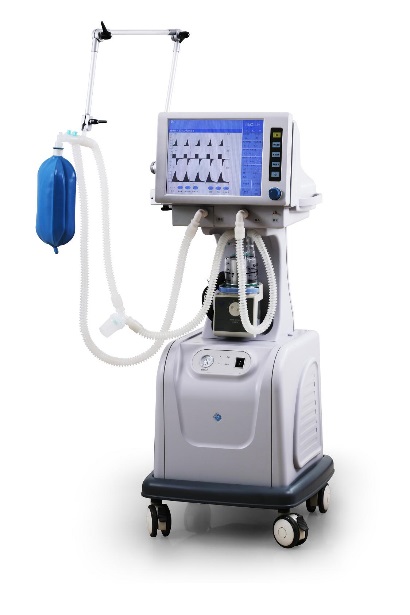 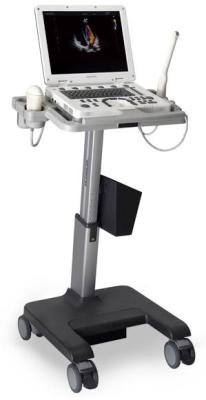 Other blood tests in L3+ lab
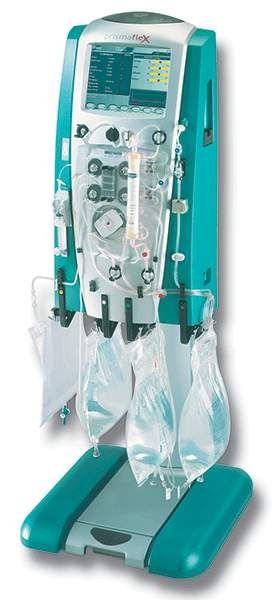 PCR ebola to ITM-Antwerp
Experimental drugs
experimental = benefits/risks unknown
“Very high mortality => benefit/risk drug less relevant”?
Most patients in Europe received one or more experimental drugs (pressure to do ‘something’ enormous)
Prepare availability of drugs:
Working group with FAGG
Ministerial decree
Connections with WHO and pharmaceutical companies
Which drugs:
Of those that are available/obtainable: those with most evidence for activity/evidence for least toxicity
Questions:
How many reference hospitals do we need?
Isolate in ICU or non ICU?
Ebola suspicion not confirmed: use formal criteria or clinical judgement?
How far should we go with intensive care?
Should we use experimental drugs? Which ones?
What with the stethoscope?
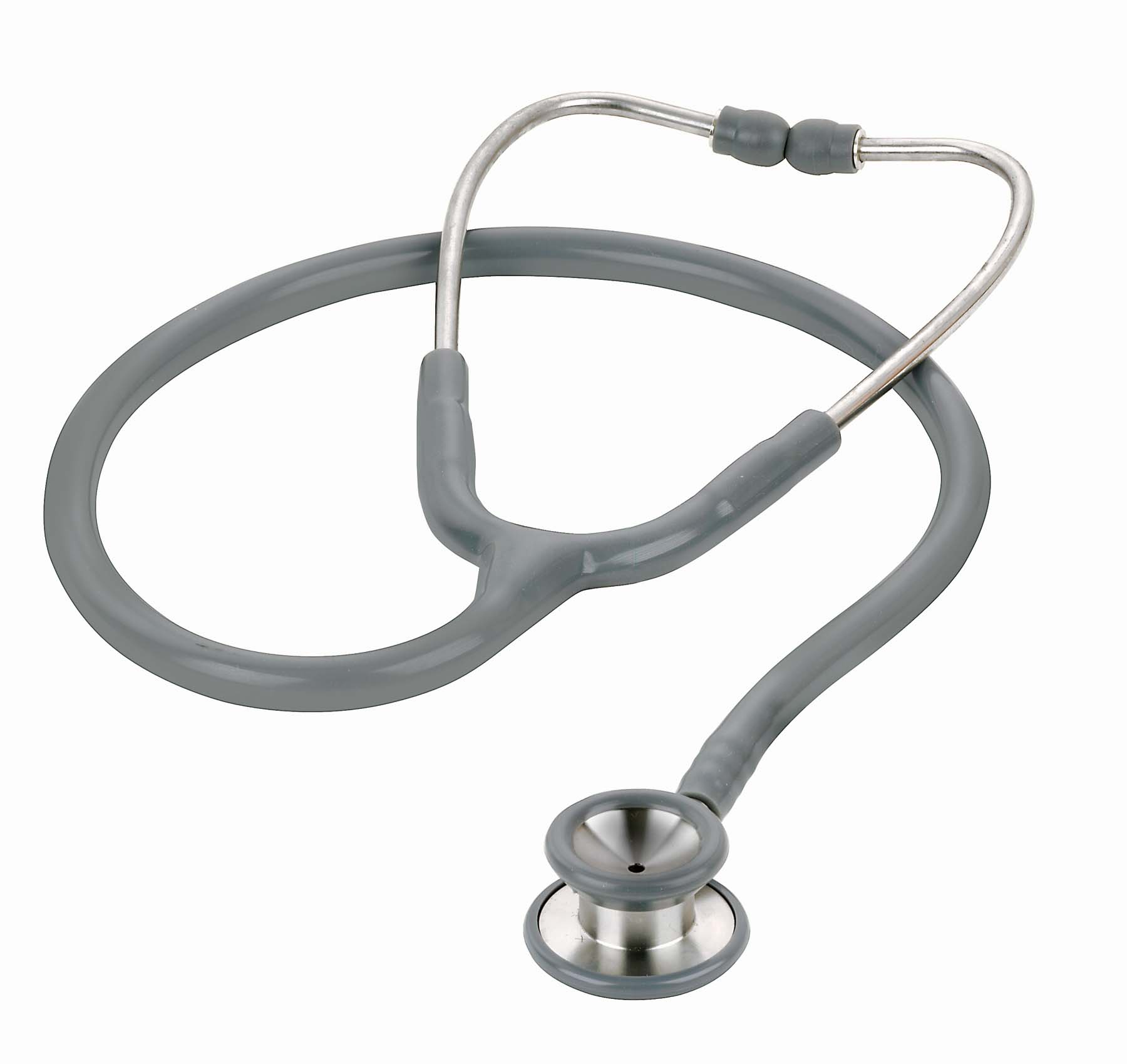 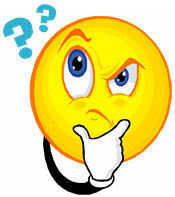 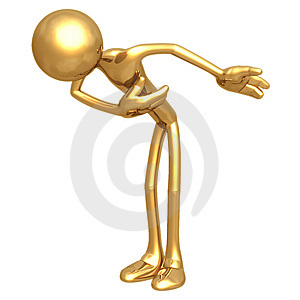 Write a procedure for using a stethoscope wearing PPE…